Online and Offline Resources In Psychological AssessmentPSY494P122 – Spring 2015
APA Databases
April 15th, 2015
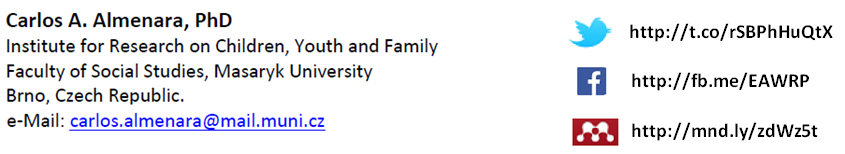 1
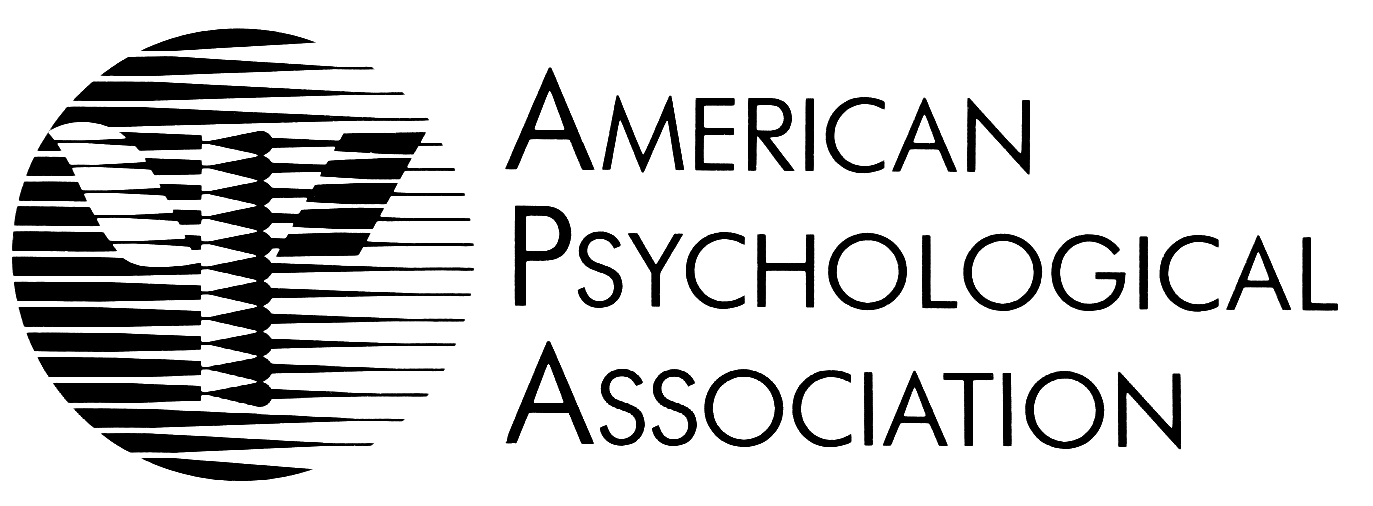 2
APA Databases
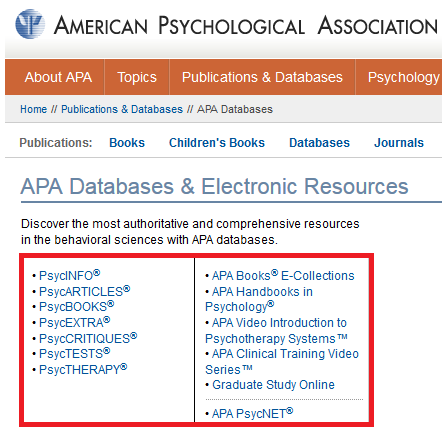 3
http://www.apa.org/pubs/databases/
PsycINFO
4
PsycINFO ®
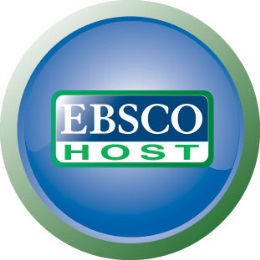 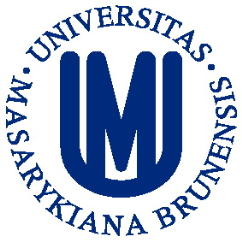 First, go to EBSCO:
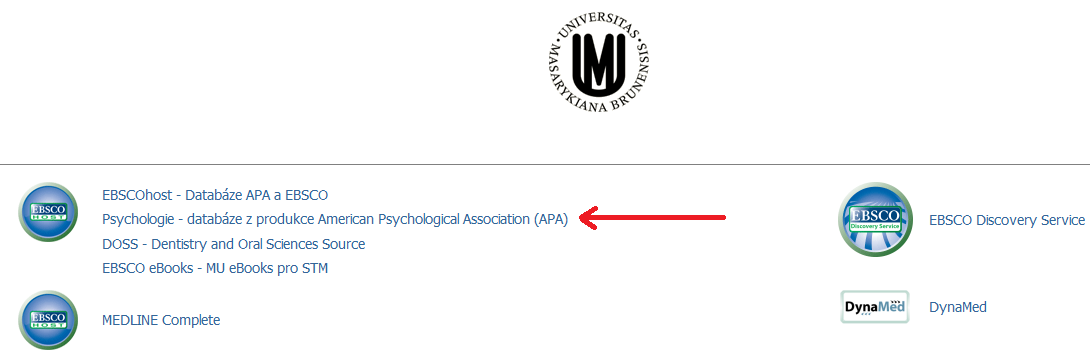 5
Direct access from On Campus computers: http://search.ebscohost.com/
PsycINFO ®
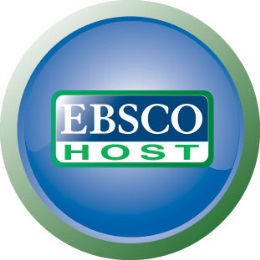 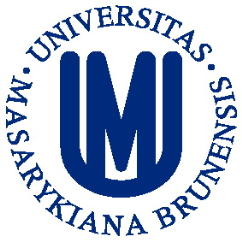 Select PsycINFO and click Continue
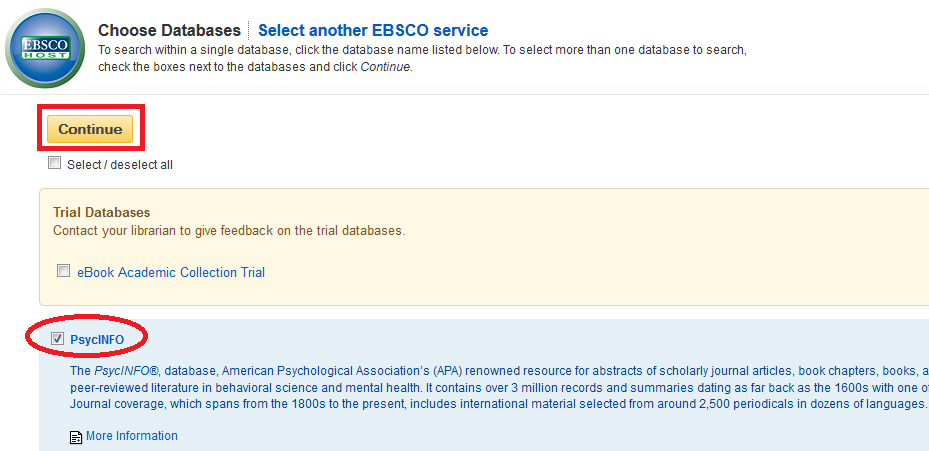 6
http://search.ebscohost.com/
EXAMPLE
7
RESEARCH PROBLEM:
Is there any relationship between:
	
	videogames and personality traits?
8
http://search.ebscohost.com/
RESEARCH PROBLEM:
After reading several articles (you did a literature review), you are interested in ANY OF these personality traits:

Aggressiveness

Self-Control
9
http://search.ebscohost.com/
SEARCH STRATEGY:
videogames 

and 

(aggressiveness OR self-control)
10
http://search.ebscohost.com/
TERM 1: Videogames
11
PsycINFO ®
Click on Thesaurus
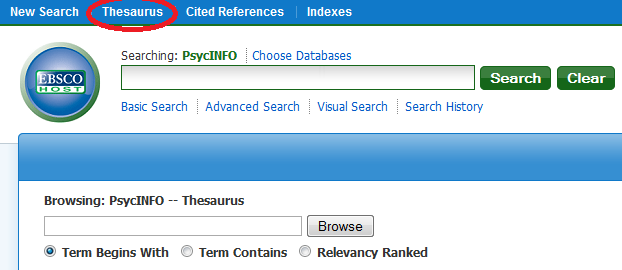 12
http://search.ebscohost.com/
PsycINFO ®
Look up for the first term of your search strategy (videogames). 
Try with different terms using the operator “OR”.
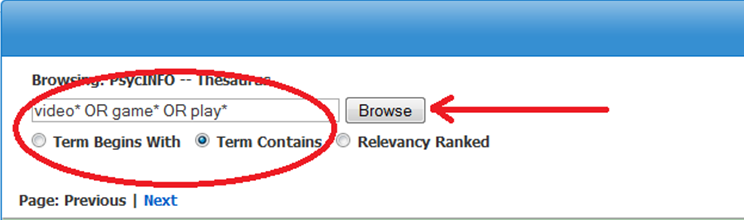 13
http://search.ebscohost.com/
PsycINFO ®
Click on the term “Games”.
Because it’s a broad term, it has the “explode” box which means there are narrower terms.
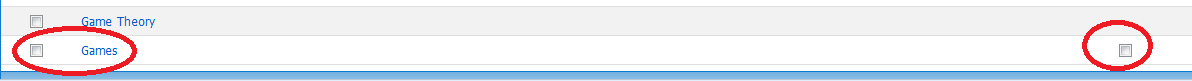 14
http://search.ebscohost.com/
PsycINFO ®
Select the term “Computer Games” because is the term most related for my search.
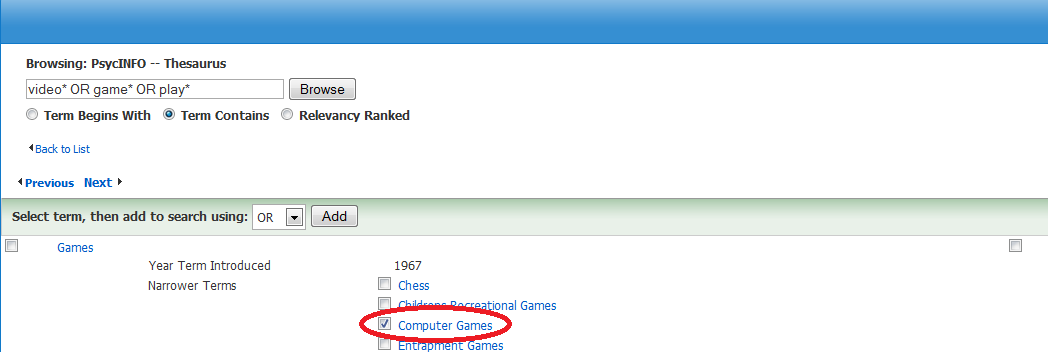 15
http://search.ebscohost.com/
TERM 2: Personality Traits (aggressiveness or self-control)Part 1: Aggressiveness
16
PsycINFO ®
Click on Thesaurus
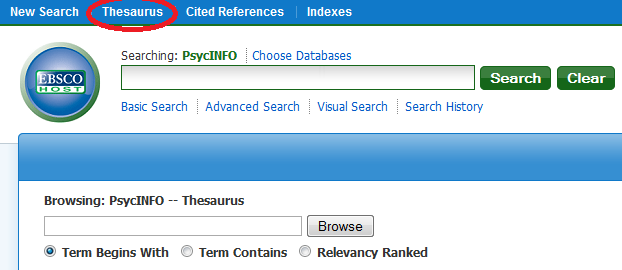 17
http://search.ebscohost.com/
PsycINFO ®
Now, look up for the second keyword (try using a broad term and/or truncation).

Select “Term Contains”. Click on Browse.
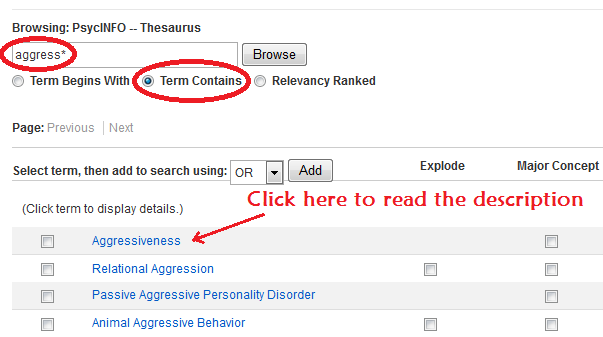 18
PsycINFO ®
As you can see, the term “aggressiveness” was introduced in 1973, and it’s included inside the broader term “Personality Traits”
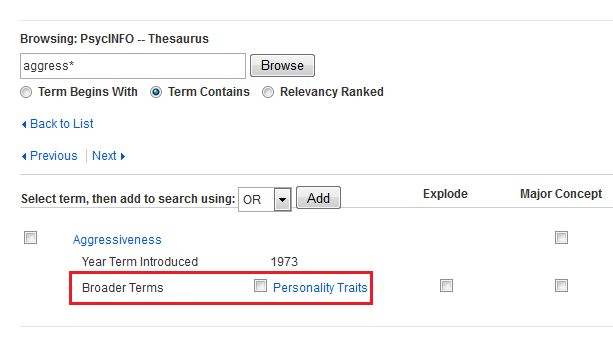 19
PsycINFO ®
Since this is exactly what we are looking for, we select the term “aggressiveness” and add it in the search box.
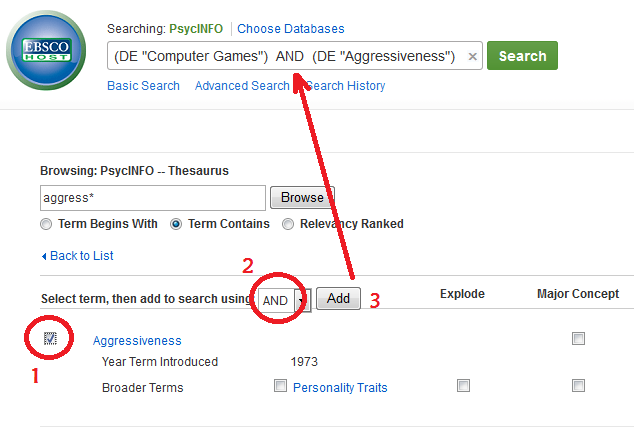 20
TERM 2: Personality Traits (aggressiveness or self-control)Part 2: Self-control
21
PsycINFO ®
Now, look up for the second keyword (try using a broad term and/or truncation).

Select “Term Contains”. Click on Browse.
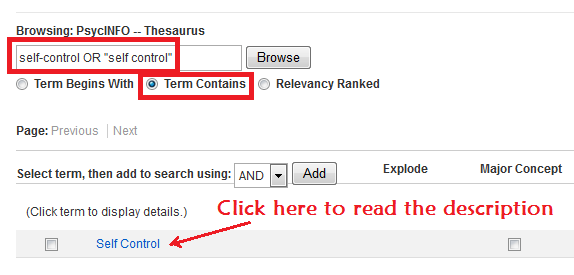 22
PsycINFO ®
As you can see, the term “self control” was introduced in 1973, it’s included inside the broader term “Personality Traits”, and there are related terms
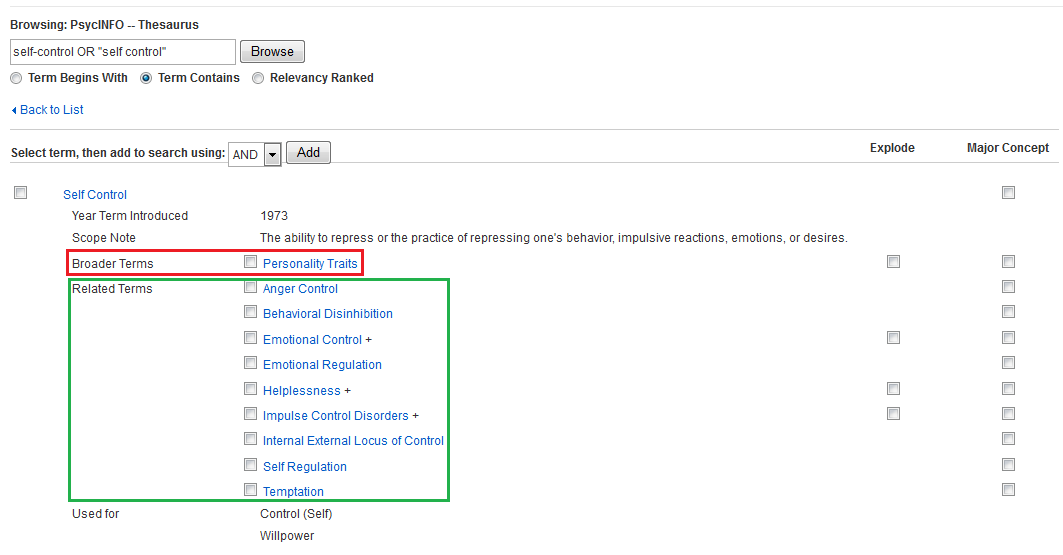 23
PsycINFO ®
Since, for this example, this is exactly what we are looking for, we select the term “self control” and add it in the search box.
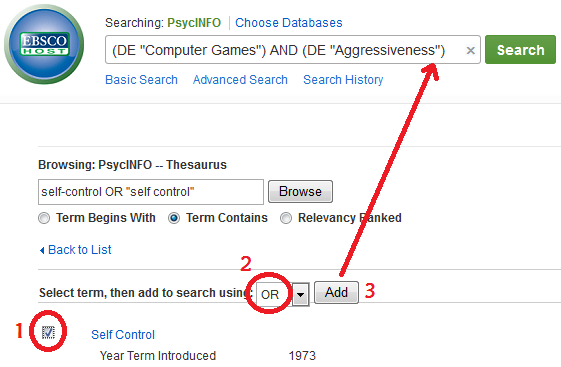 24
DOUBLE CHECKING OUR SEARCH STRATEGY
25
SEARCH STRATEGY:
videogames 

and 

(aggressiveness OR self-control)
26
http://search.ebscohost.com/
SEARCH STRATEGY:
Which one is the correct one?

1


2
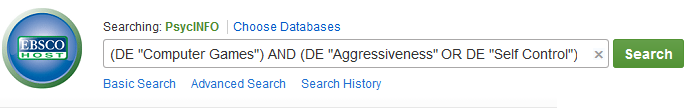 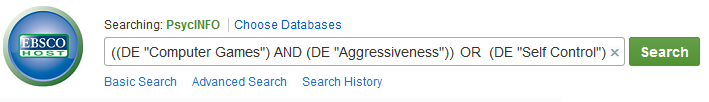 27
http://search.ebscohost.com/
RESULTS
28
PsycINFO ®
You should have > 70 results.

(DE "Computer Games”) AND (DE "Aggressiveness" OR DE "Self Control")
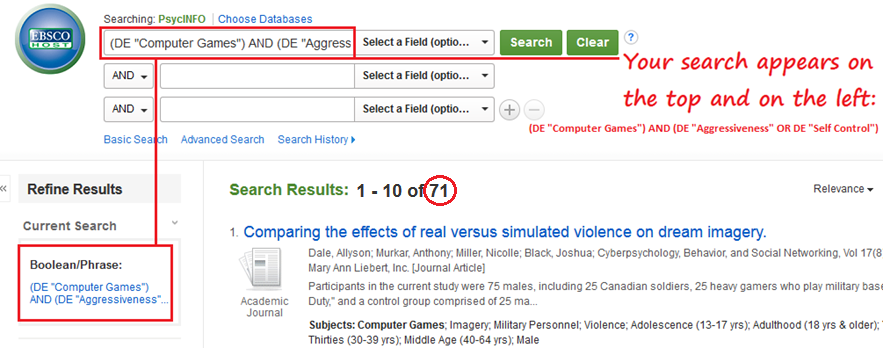 29
http://search.ebscohost.com/
APPLYING LIMITS 
(PsycINFO – THESAURUS)
30
PsycINFO ®
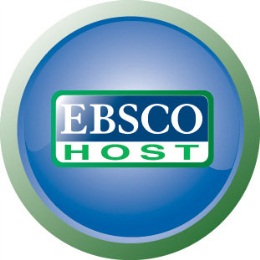 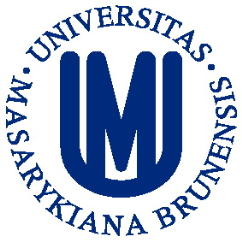 If we want a review study. 
Methodology -> Show More -> “literature review”.
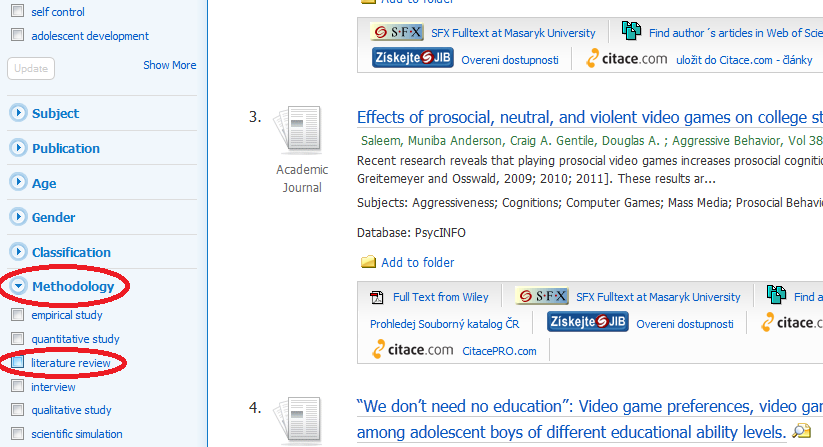 31
http://search.ebscohost.com/
PsycINFO ®
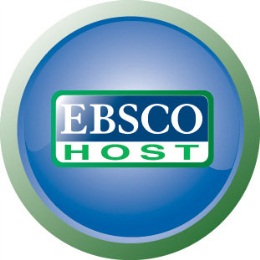 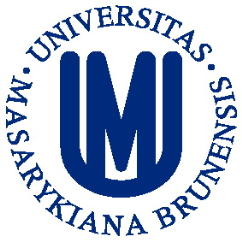 As you can see, there are now only 2 results, and the second one seems to be important.
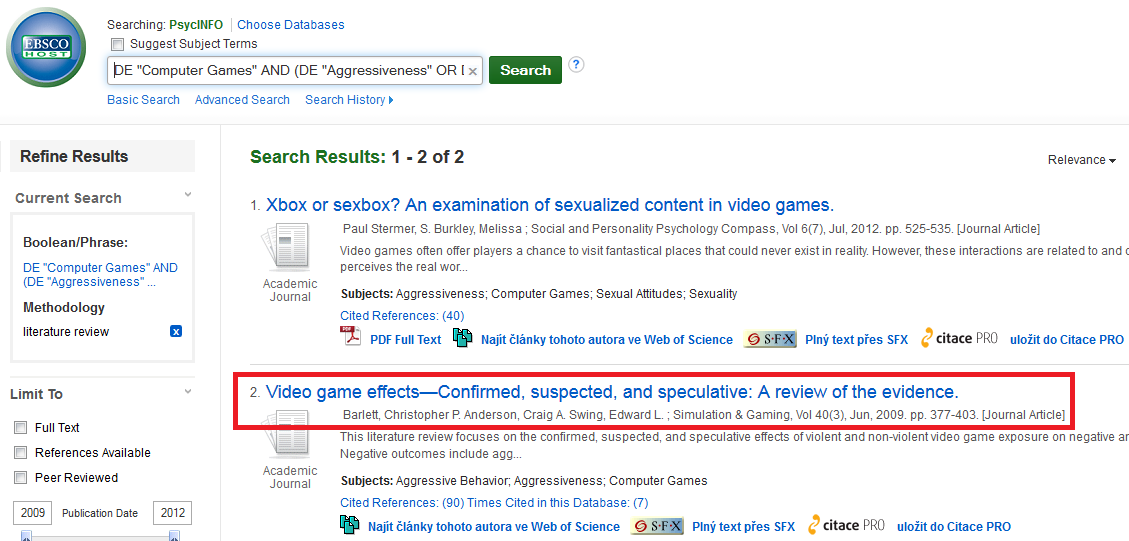 32
http://search.ebscohost.com/
SEARCH OPTIONS
USING PsycINFO
33
PsycINFO ®
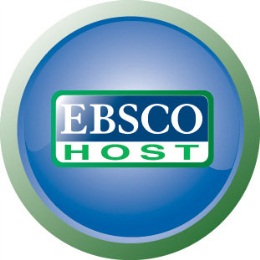 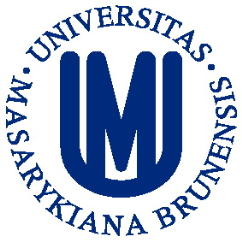 This is the simplest search (Partial Match) and the Boolean/Phrase search is used by default.
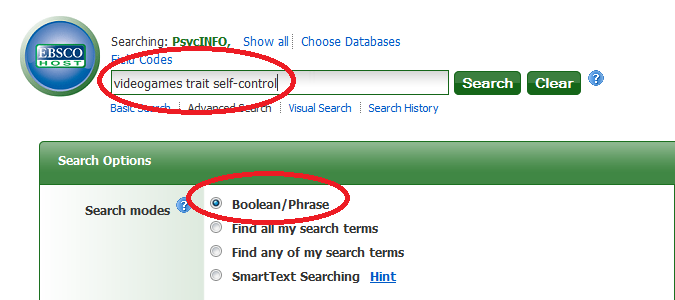 34
http://search.ebscohost.com/
PsycINFO ®
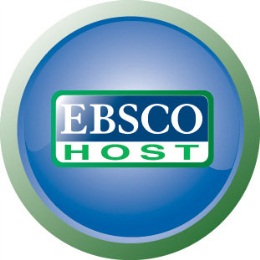 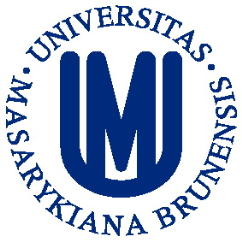 Options working as Boolean operators (“AND”, “OR”).
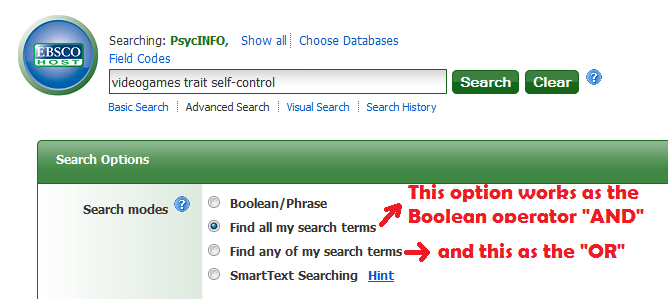 35
http://search.ebscohost.com/
PsycINFO ®
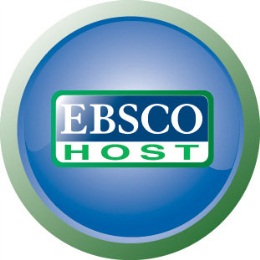 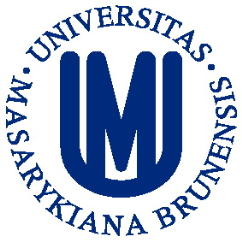 SmartText Searching is a natural language search strategy that allows you to enter as much text for their search as you want – a phrase, a sentence, paragraph, or even whole pages. The final results are based on the Boolean operator “OR”.
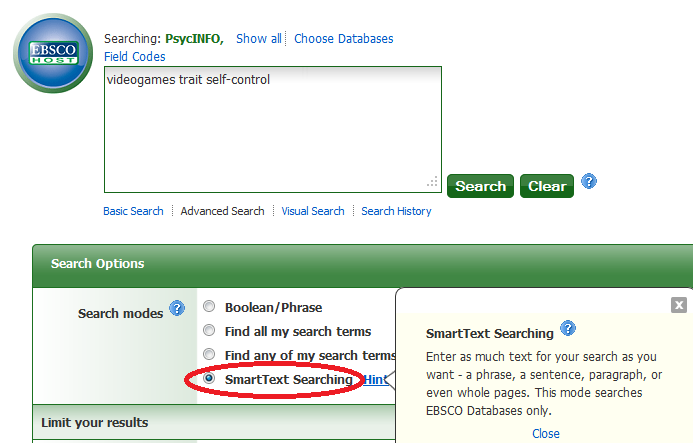 36
http://support.ebsco.com/knowledge_base/detail.php?id=3736
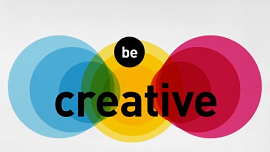 PsycINFO ®
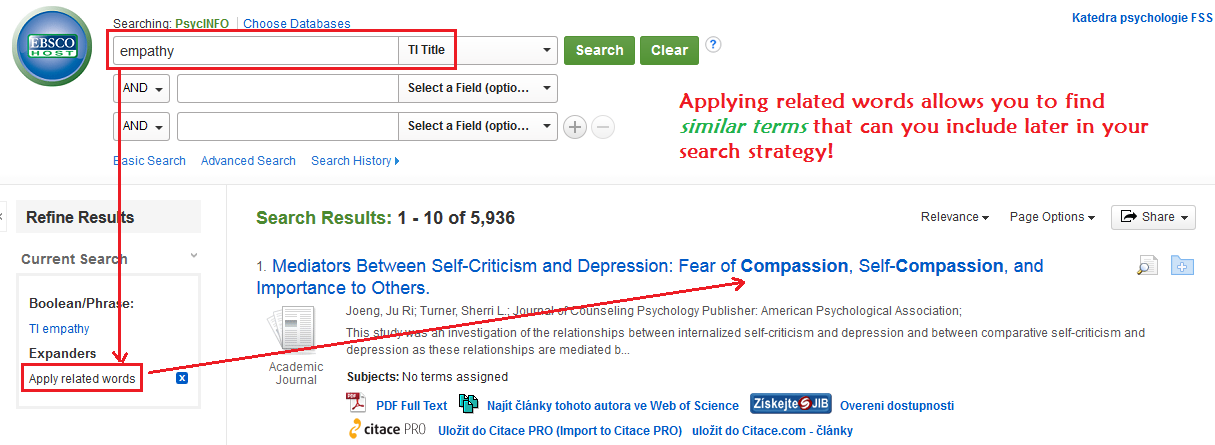 37
http://search.ebscohost.com/
PsycINFO ®
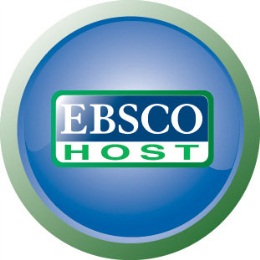 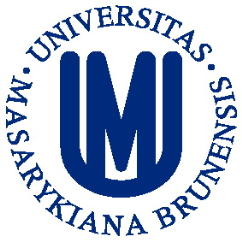 You may limit your results.
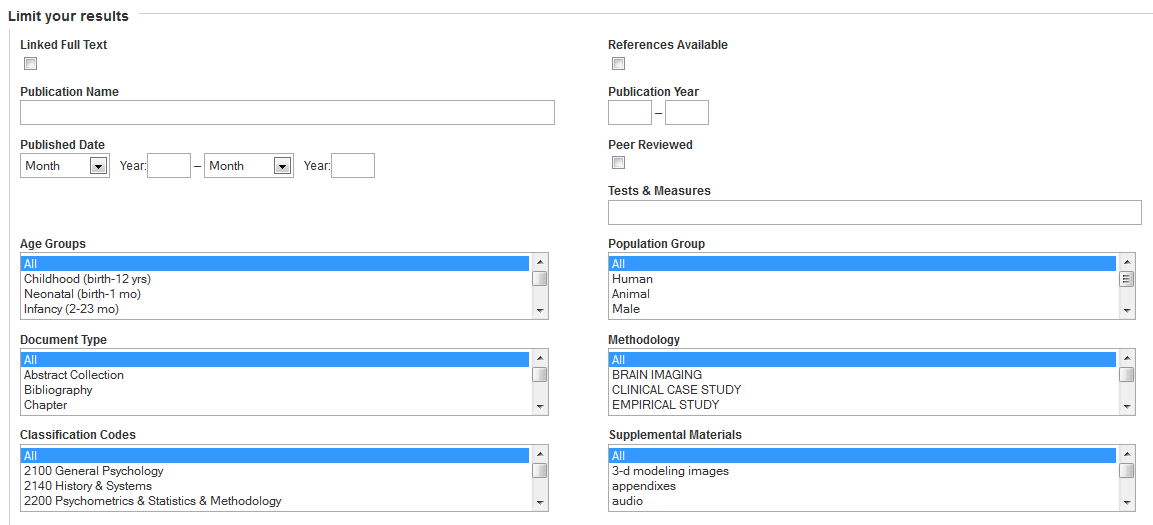 38
http://search.ebscohost.com/
PsycINFO ®
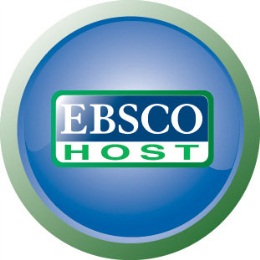 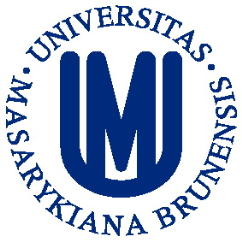 PsyARTICLES additionally has other limit options.
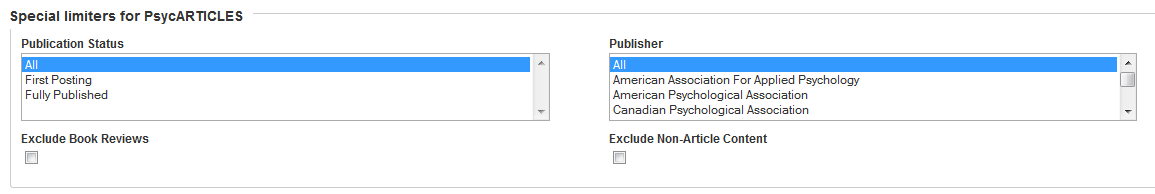 39
http://search.ebscohost.com/
PsycINFO ®
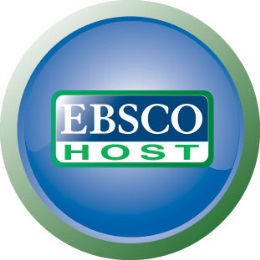 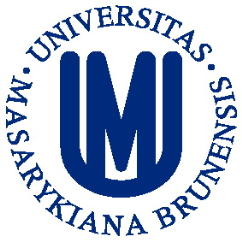 You can limit by Publication Name.
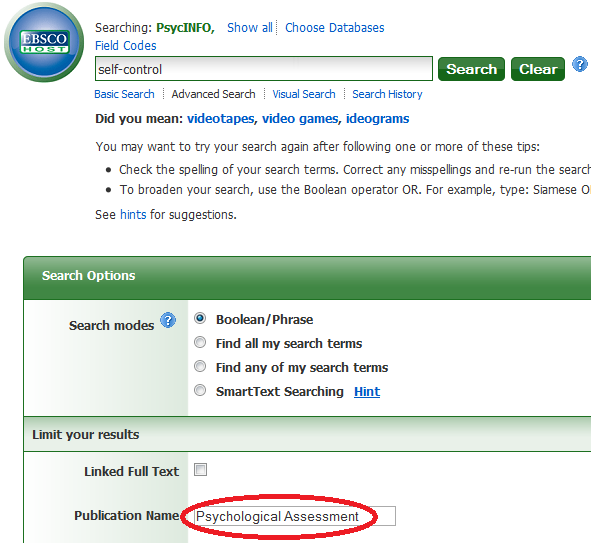 40
http://search.ebscohost.com/
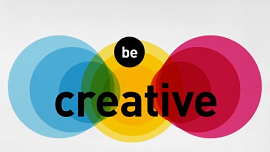 PsycINFO ®
This is one of the different ways to find an instrument on a specific topic. TRANSLATE THIS SEARCH!
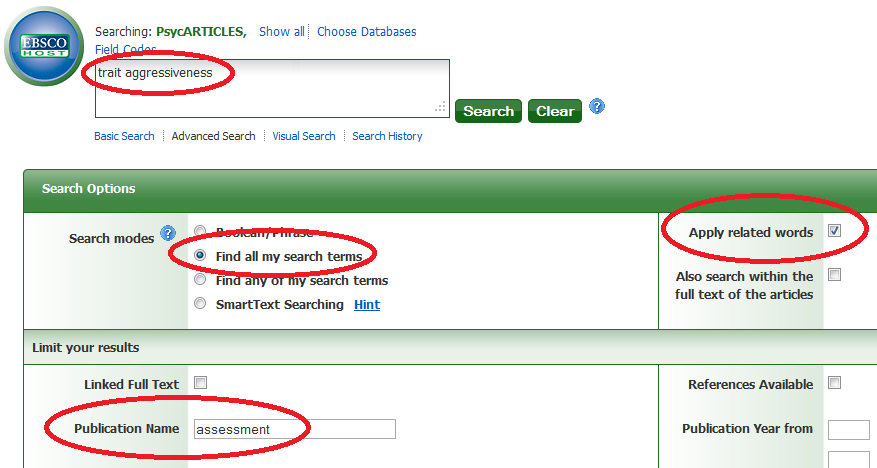 41
http://search.ebscohost.com/
PsycINFO ®
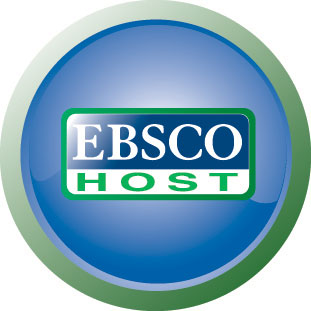 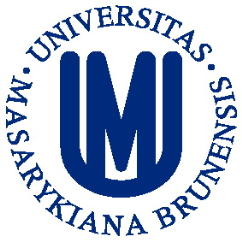 If you are going to use a specific instrument in your research, you may include it in your search strategy.
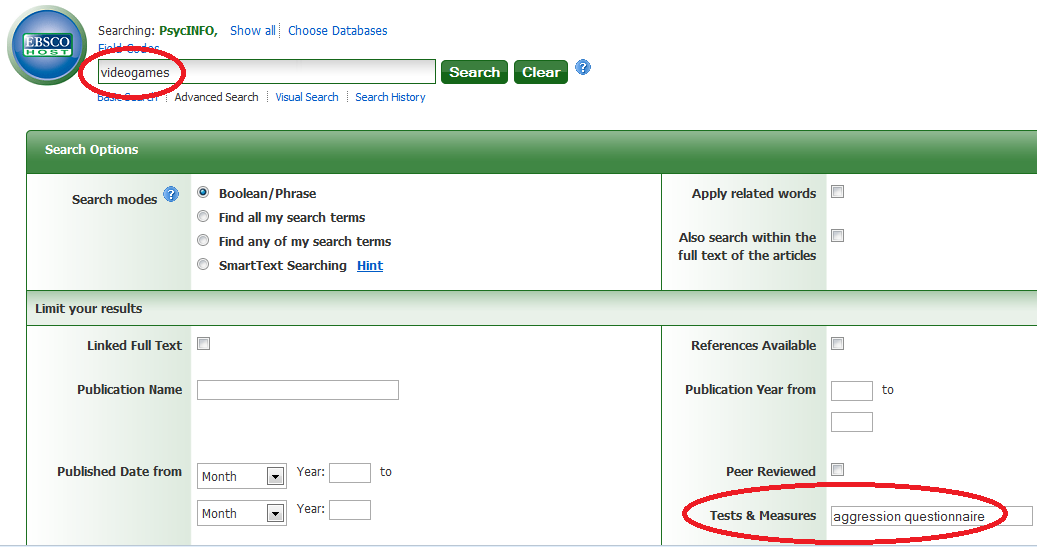 42
http://search.ebscohost.com/
PsycINFO ®
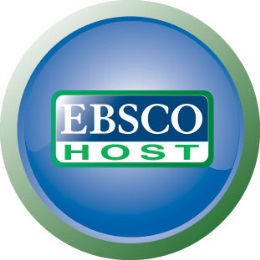 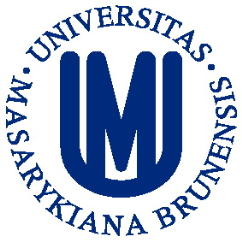 If you are interested in children and adolescents, use the Age Groups limit.


However, you should consider the limitations (e.g. results couldn’t include a longitudinal study with adolescents that became young adults).
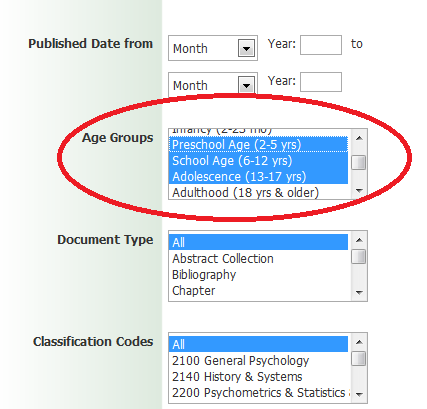 43
http://search.ebscohost.com/
PsycINFO ®
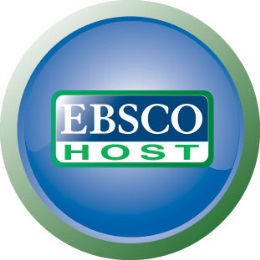 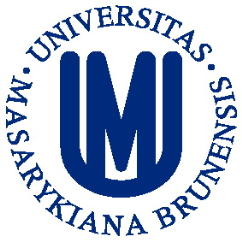 You can select several limits. But remember: 
		more limits = less results
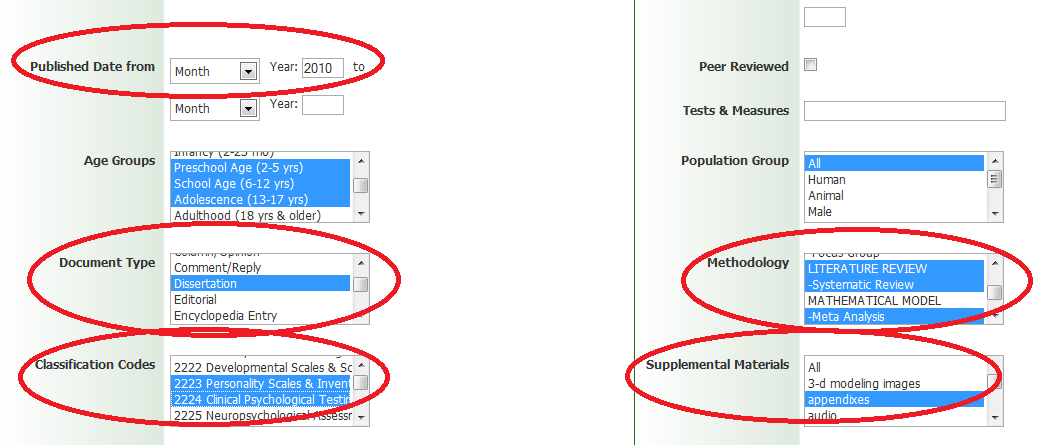 44
http://search.ebscohost.com/
SEARCH OPERATORS
USING PsycINFO
45
PsycINFO ®
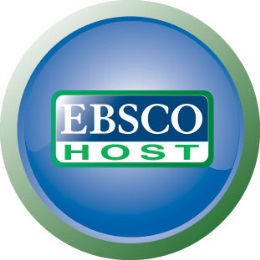 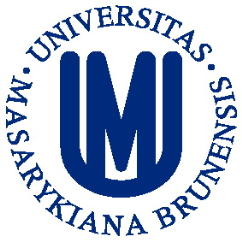 Remember the use of: 
	Truncation (*) and Wildcards (?, #)

psy* = psychology, psychiatry, psychosis, etc.

nurs?? 	  = 	nurses, nursed (not nurse)
Internali?ation = internalization, internalisation

behavio#r 	= 	behavior, behaviour (not plural)
colo#r# 		= 	color, colour (incl. plural)
46
PsycINFO ®
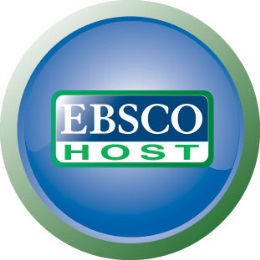 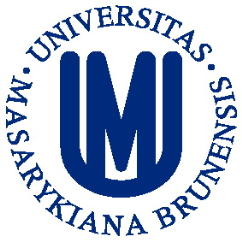 Remember the use of: 
		Proximity (N or W)

NOT respecting the order:
tax N5 reform = tax reform, reform of income tax, etc. 

Respecting the order:
tax W8 reform = tax reform, tax and the European reform, etc.
47
FIELD CODES
IN PsycINFO
48
PsycINFO ®
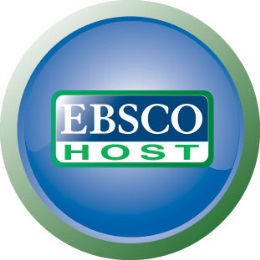 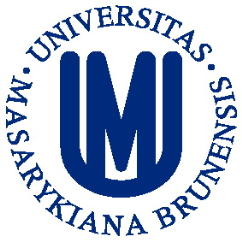 FIELD CODES: PsycINFO has several field codes.
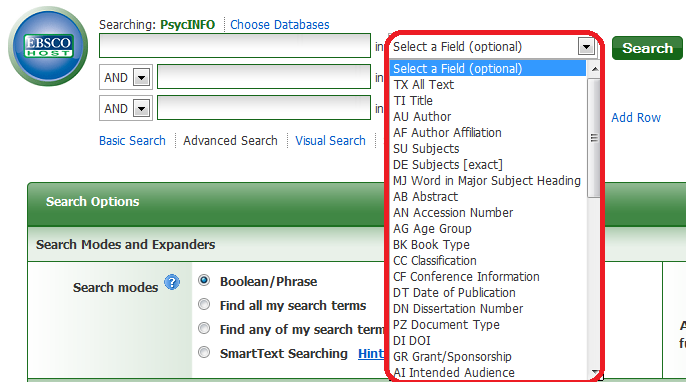 49
PsycINFO
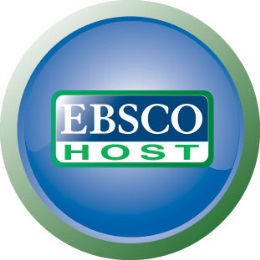 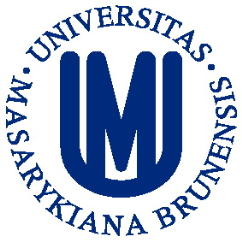 For a detailed view of the field codes, click on Choose Databases, select PsycINFO and click on Detailed View
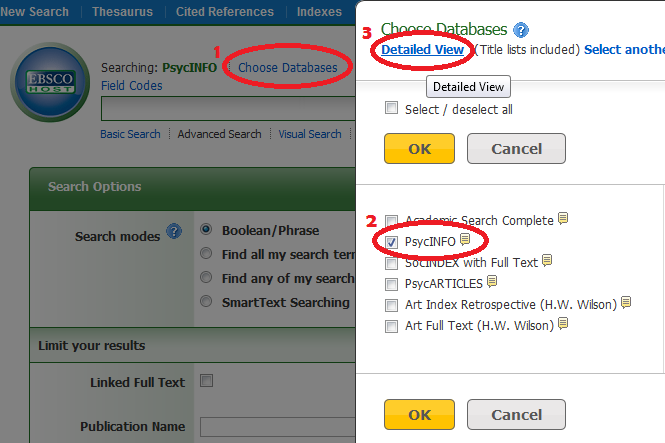 50
PsycINFO
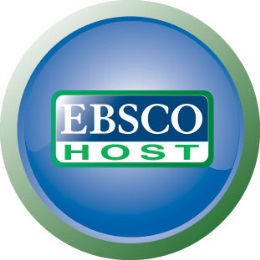 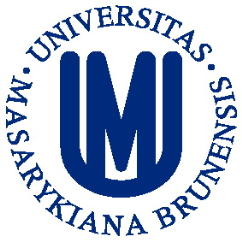 Then, click on More Information.
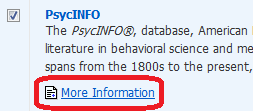 51
PsycINFO
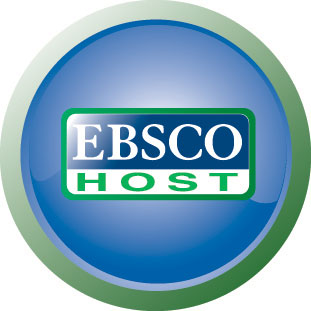 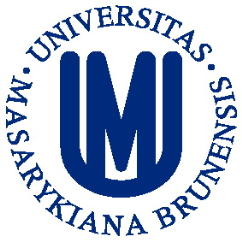 Click on Searchable Fields.
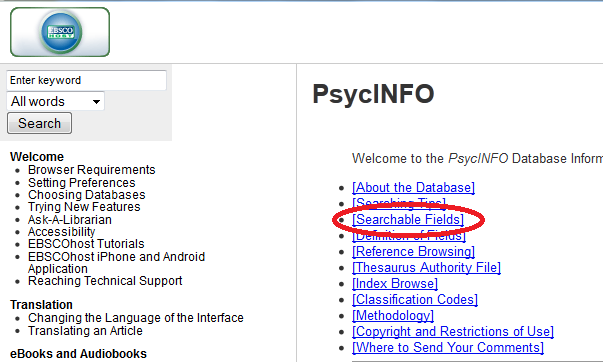 52
PsycINFO
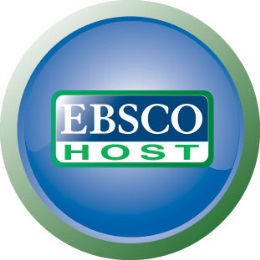 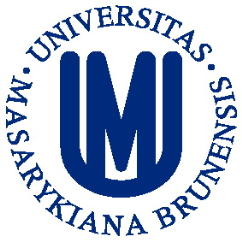 Here you will see all the field codes and examples about how to use them.
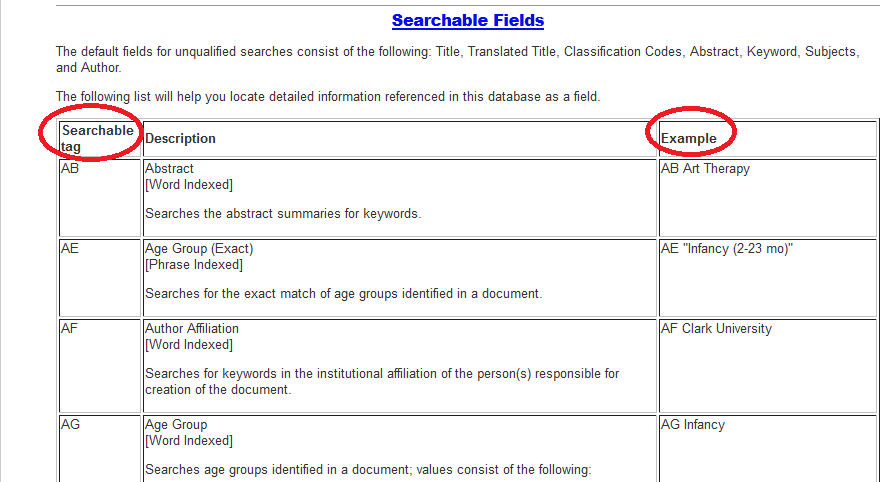 53
PsycINFO ®
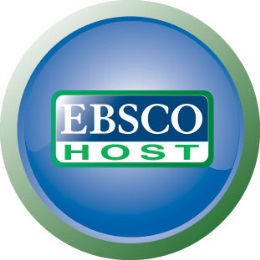 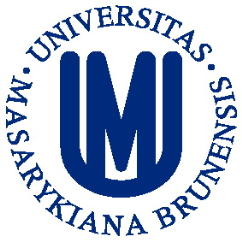 In this example we’ll use 2 field codes (AU, TI), 1 Boolean operator (AND), truncation (*) and proximity (N5). TRANSLATE THIS SEARCH!
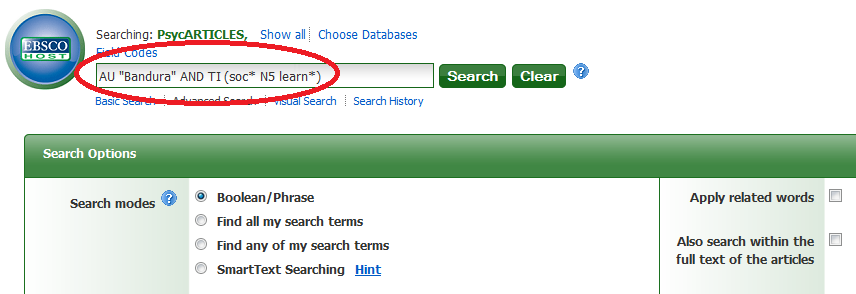 54
PsycINFO ®
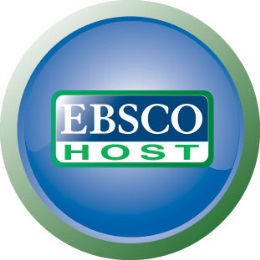 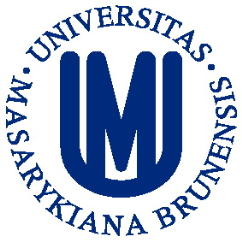 This is another example using field codes (SU), and Boolean operators (OR, AND). TRANSLATE IT!
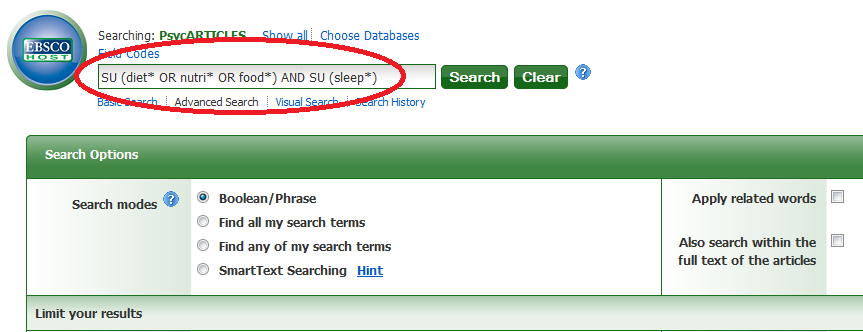 55
EXERCISES
56
PsycINFO ®
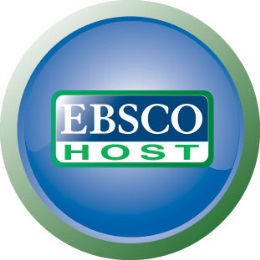 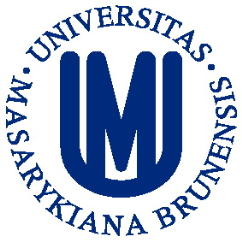 EXERCISE:
	

			Boolean operator 	OR 
					+
			Truncation 		*
57
PsycINFO ®
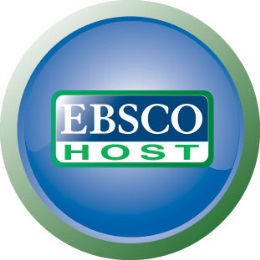 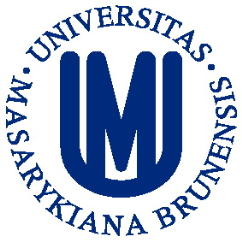 Two keywords with:
			
			Truncation		*
			
		separated by:

			Proximity			W or N
58
PsycINFO ®
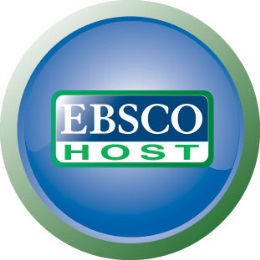 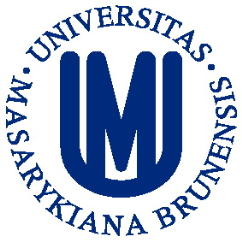 EXERCISE:
	
			Boolean operator 	OR or AND 
					+
			Field Code 		TI
					+
			Proximity			W
59
PsycTESTS
60
PsycTESTS®
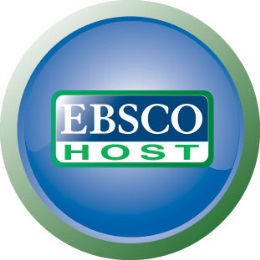 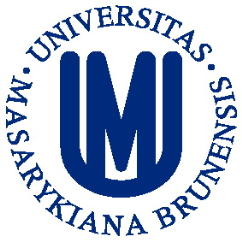 Go to PsycNET and click on Browse.
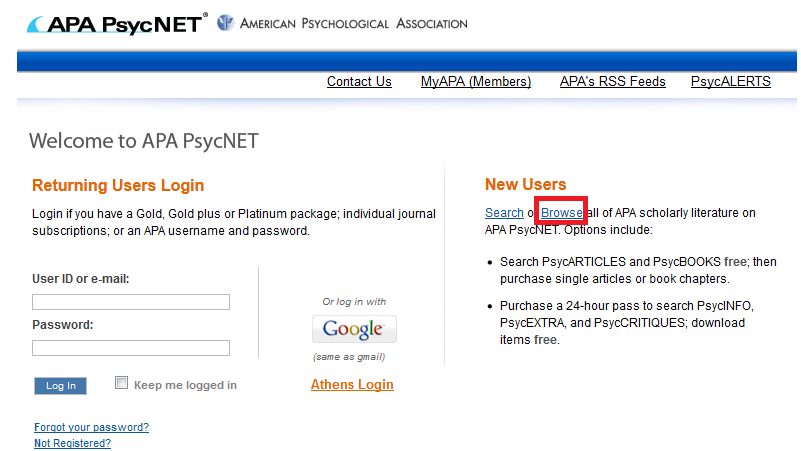 61
Database: http://psycnet.apa.org
Presentation: http://www.apa.org/flash/pubs/databases/tutorials/psycnet-psyctests-browse/index.aspx
PsycTESTS®
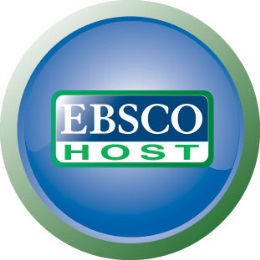 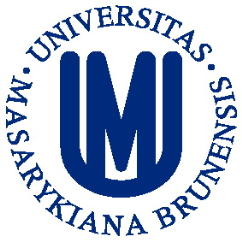 You can browse the tests by construct.
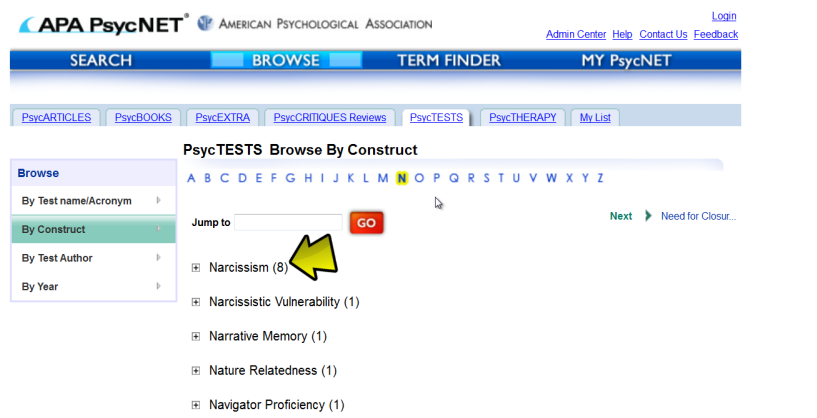 62
Database: http://psycnet.apa.org
Presentation: http://www.apa.org/flash/pubs/databases/tutorials/psycnet-psyctests-browse/index.aspx
PsycTESTS®
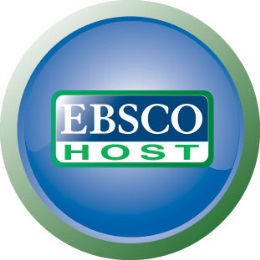 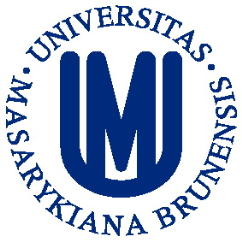 After clicking on the construct you will see the tests available on that construct.
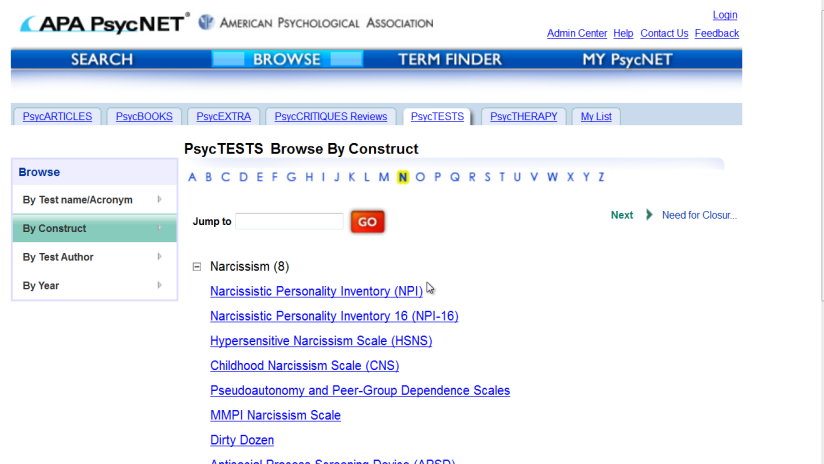 63
http://www.apa.org/flash/pubs/databases/tutorials/psycnet-psyctests-browse/index.aspx
PsycTESTS®
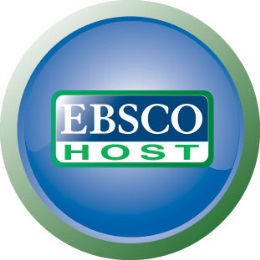 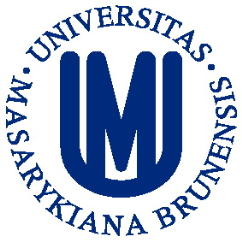 You have detailed information and access to the test in PDF and also a review (if available).
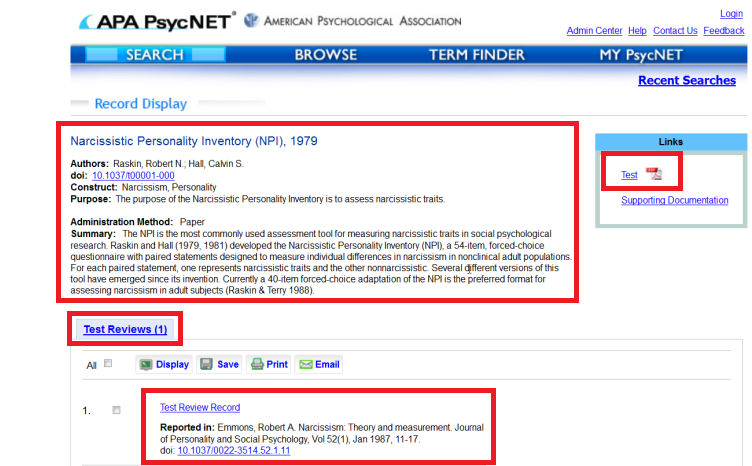 64
http://www.apa.org/flash/pubs/databases/tutorials/psycnet-psyctests-browse/index.aspx
PsycTESTS®
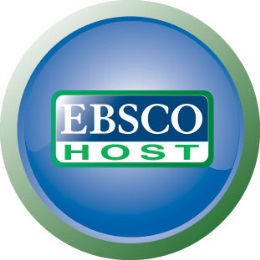 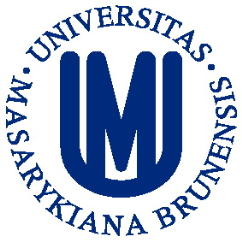 You can also browse by test author.
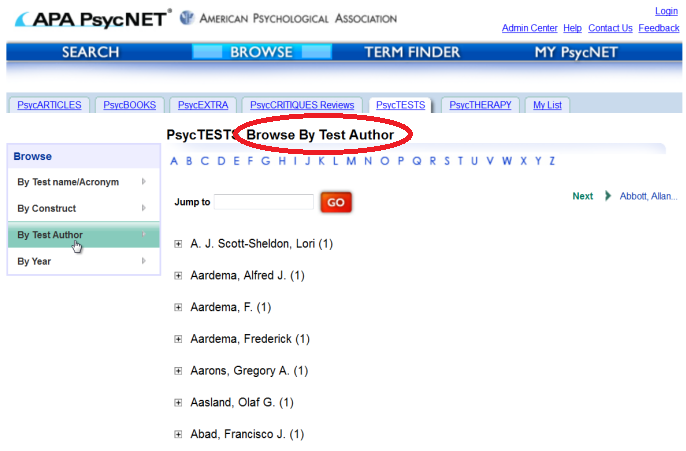 65
http://www.apa.org/flash/pubs/databases/tutorials/psycnet-psyctests-browse/index.aspx
PsycTESTS®
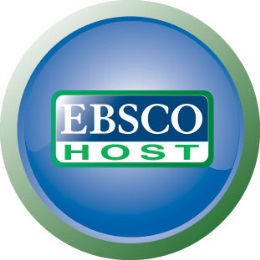 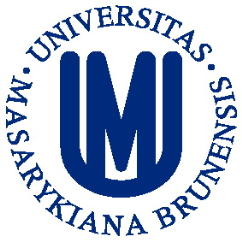 You can also browse by test name / acronym.
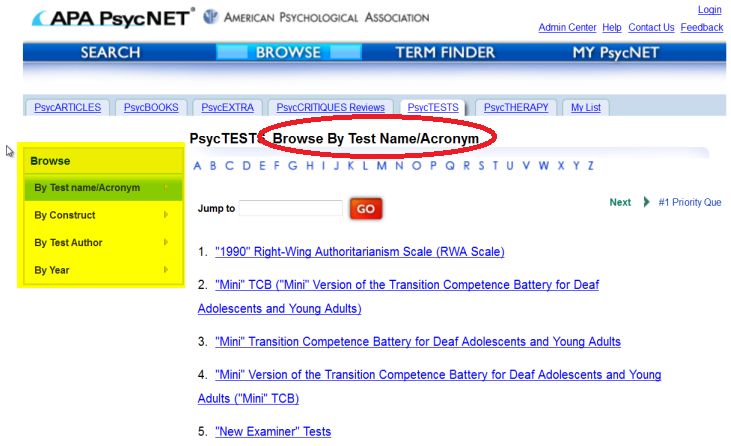 66
http://www.apa.org/flash/pubs/databases/tutorials/psycnet-psyctests-browse/index.aspx
PsycTESTS®
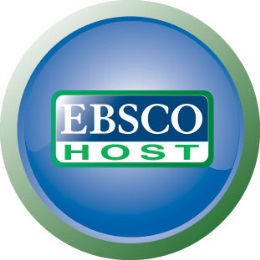 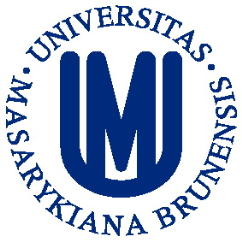 Browse tests by year.
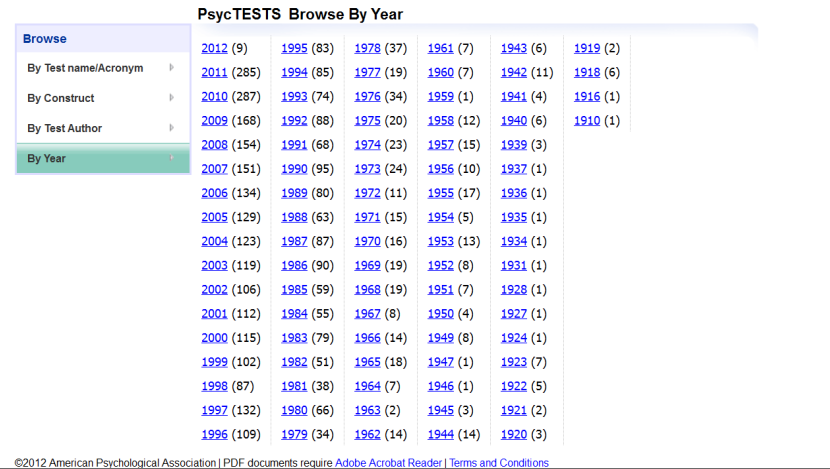 67
http://www.apa.org/flash/pubs/databases/tutorials/psycnet-psyctests-browse/index.aspx
USING TEST DOI
68
PsycTESTS®
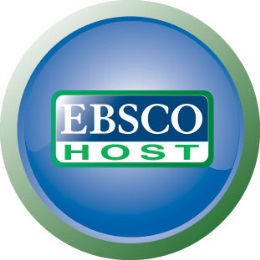 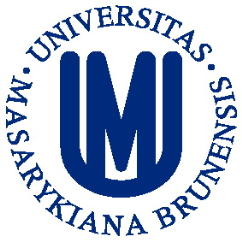 You can search PsycINFO using tests’ DOI instead of the instrument’s name

		
		State-Trait Anxiety Inventory for Children 	DOI: 10.1037/t06497-000
		Internalizing Symptoms Scale for Children 	DOI: 10.1037/t07249-000
		Multidimensional Anxiety Scale for Children 	DOI: 10.1037/t05050-000
		Revised Children's Manifest Anxiety Scale 	DOI: 10.1037/t00514-000
		Beck Depression Inventory 		DOI: 10.1037/t00741-000
		Beck Depression Inventory–II 		DOI: 10.1037/t00742-000
		Rosenberg Self Esteem Scale 		DOI: 10.1037/t01038-000
		Aggression Scale 			DOI: 10.1037/t06861-000
		Children's Negative Cognitive Error Questionnaire DOI: 10.1037/t04358-000
		Self-Concept Scale 			DOI: 10.1037/t09910-000
		Drug Abuse Screening Test 		DOI: 10.1037/t09815-000
		Eating Disorder Examination Questionnaire 	DOI: 10.1037/t03974-000
		Massachusetts Gambling Screen 		DOI: 10.1037/t04676-000
69
http://www.apa.org/flash/pubs/databases/tutorials/psycnet-psyctests-browse/index.aspx
PsycINFO ®
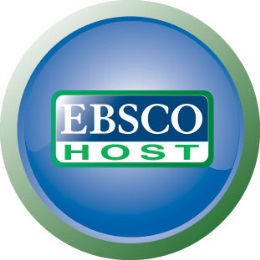 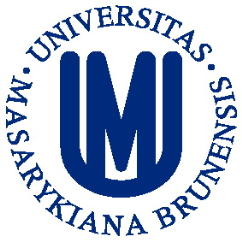 Using an instrument’s DOI instead of its name
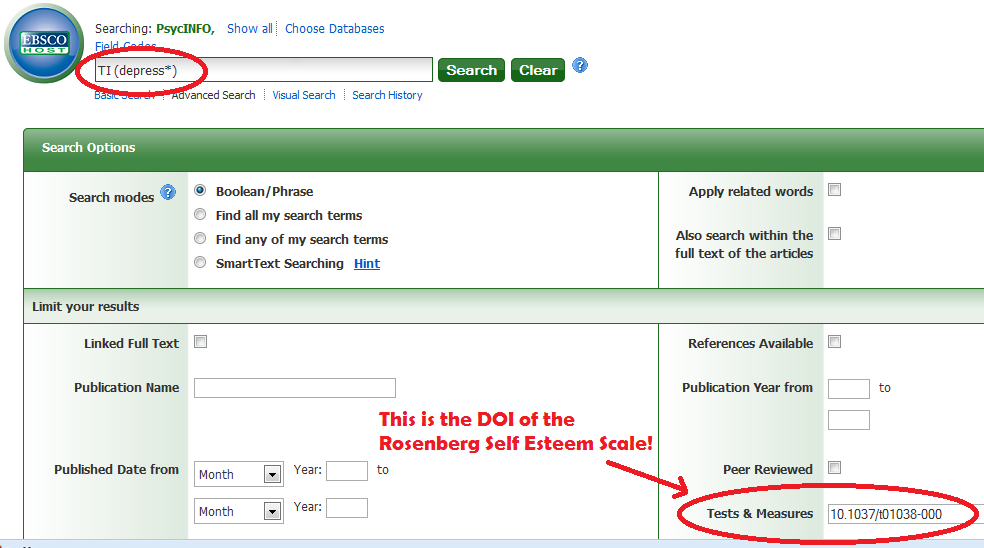 70
PsycINFO ®
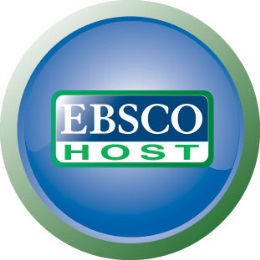 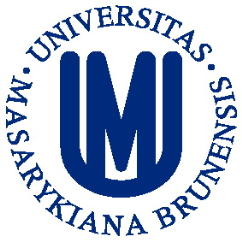 EXERCISE:

In only one search, find an article using either:

State-Trait Anger Expression Inventory 
DOI: 10.1037/t02657-000
or
Modified Aggression Scale
DOI: 10.1037/t10654-000
71
PsycBOOKS
72
PsycBOOKS®
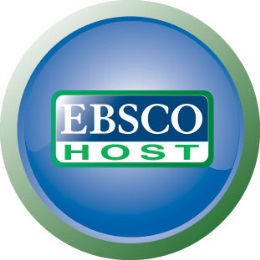 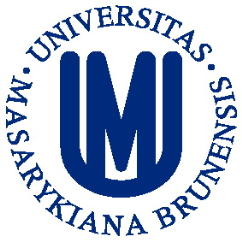 Right now there are 4,101 books available.
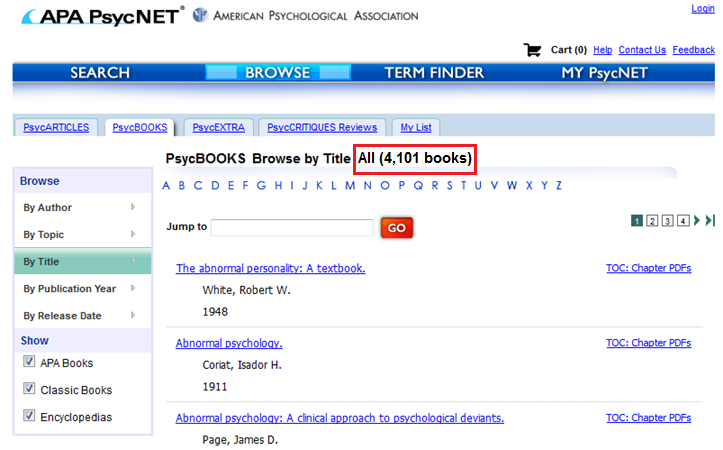 73
http://psycnet.apa.org/index.cfm?fa=browsePB.home
PsycBOOKS®
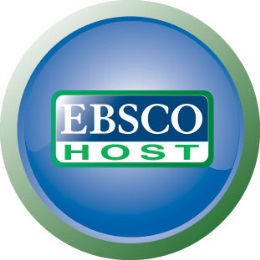 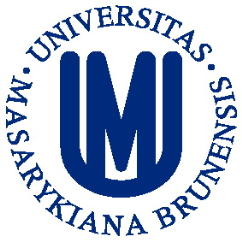 You can browse them by author.
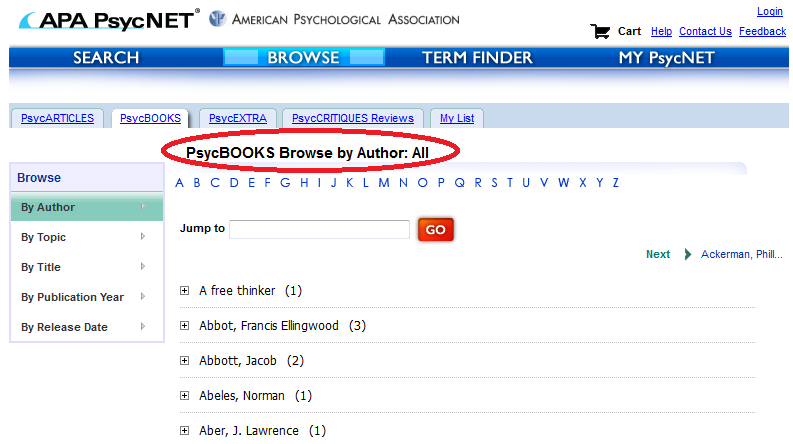 74
http://psycnet.apa.org/index.cfm?fa=browsePB.home
PsycBOOKS®
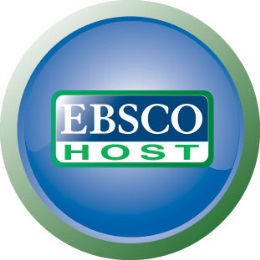 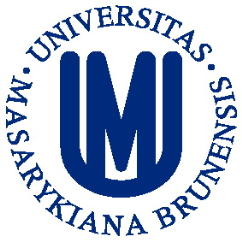 You can browse them by topic.
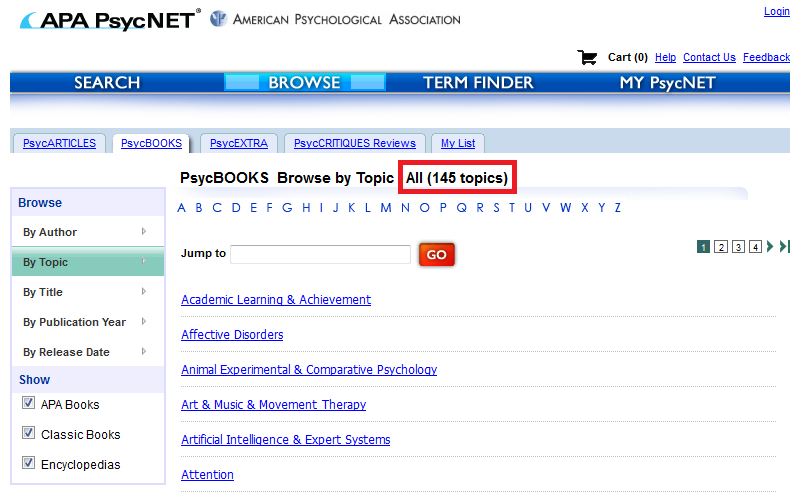 75
http://psycnet.apa.org/index.cfm?fa=browsePB.home
PsycBOOKS®
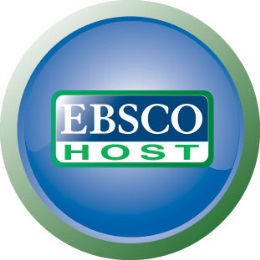 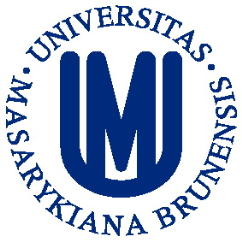 You can browse them by publication year.
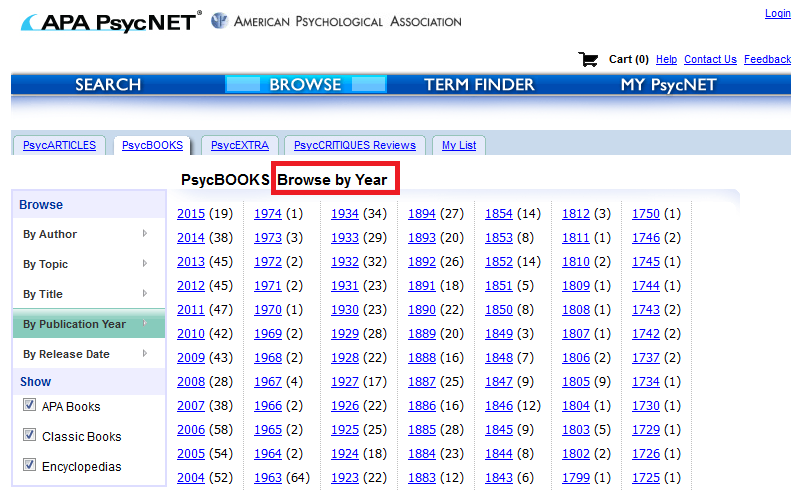 76
http://psycnet.apa.org/index.cfm?fa=browsePB.home
PsycBOOKS®
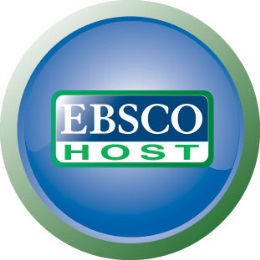 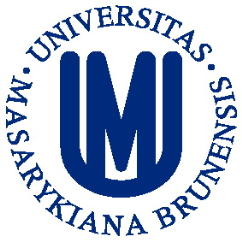 The oldest book available right now is dated back to 1597.
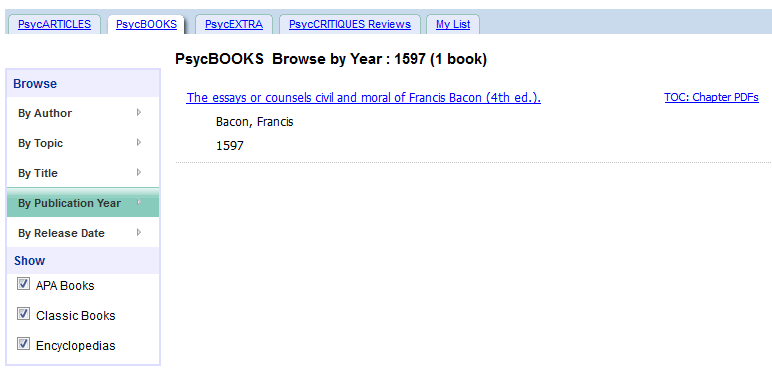 77
http://psycnet.apa.org/index.cfm?fa=browsePB.home
PsycBOOKS®
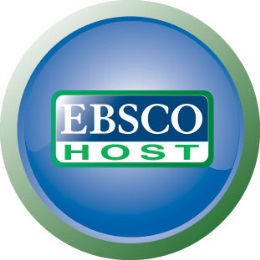 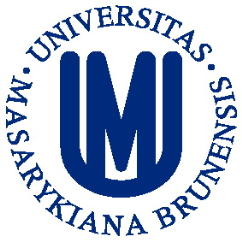 Finally, you can browse by release date.
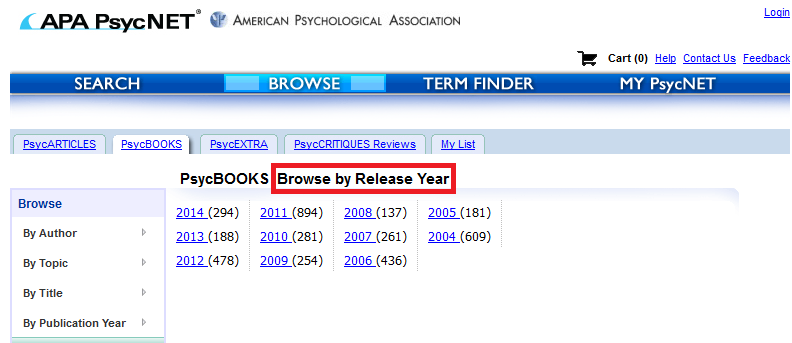 78
http://psycnet.apa.org/index.cfm?fa=browsePB.home
PsycTHERAPY
79
PsycTHERAPY®
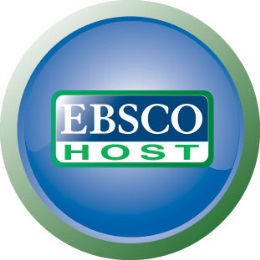 Is a video demonstrations database.
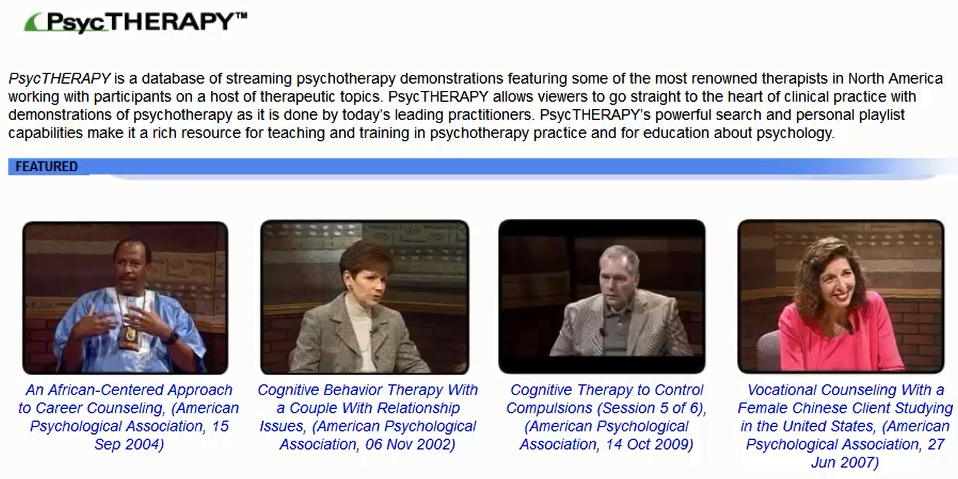 80
http://psycnet.apa.org/index.cfm?fa=browsePT.home
PsycTHERAPY®
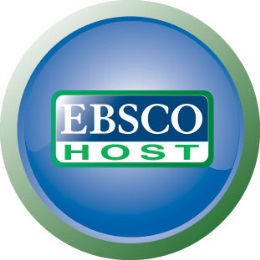 Example: Searching for anxiety.
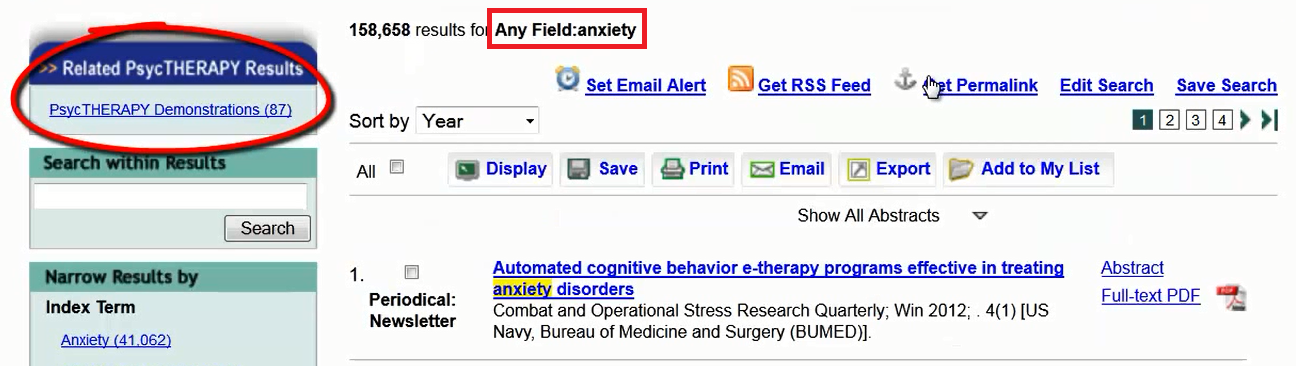 81
http://psycnet.apa.org/index.cfm?fa=browsePT.home
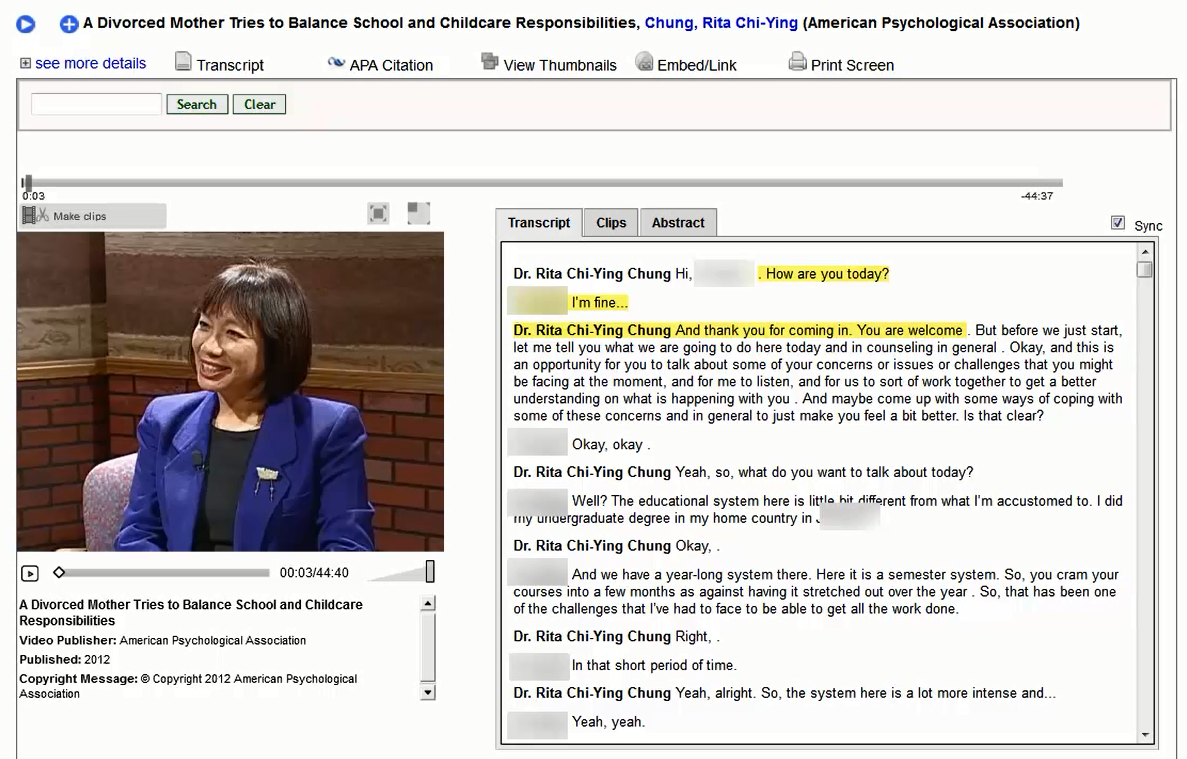 82
http://psycnet.apa.org/index.cfm?fa=browsePT.home
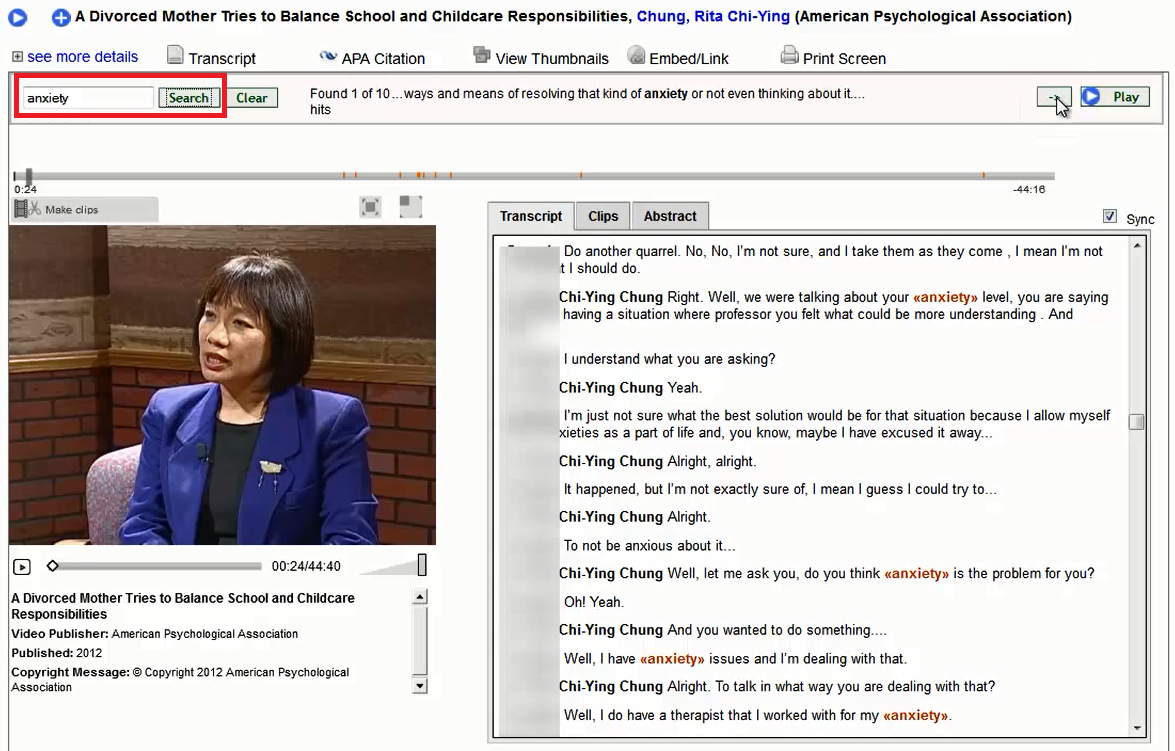 83
http://psycnet.apa.org/index.cfm?fa=browsePT.home
PsycTHERAPY®
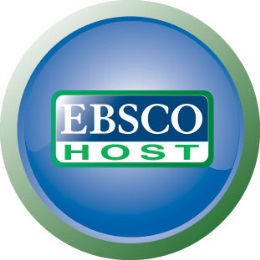 Advanced Search
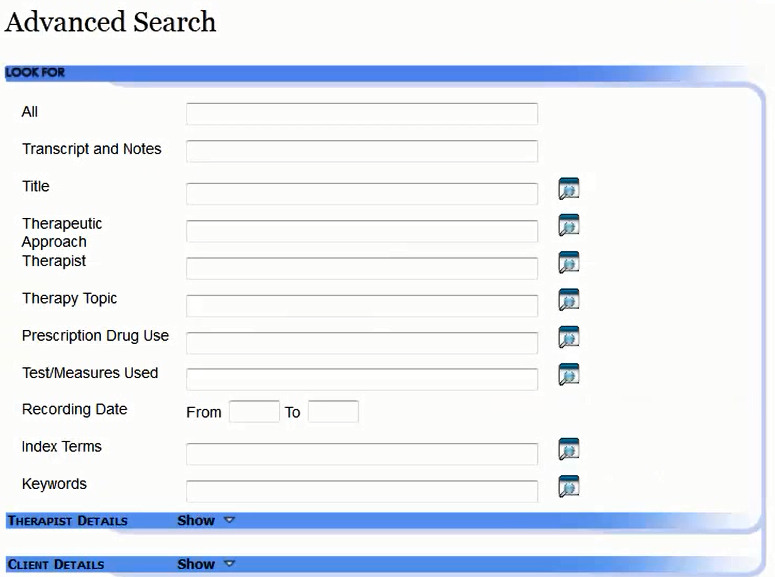 84
http://psycnet.apa.org/index.cfm?fa=browsePT.home
PsycTHERAPY®
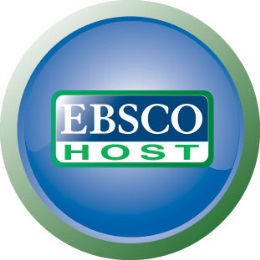 Advanced Search: Therapist
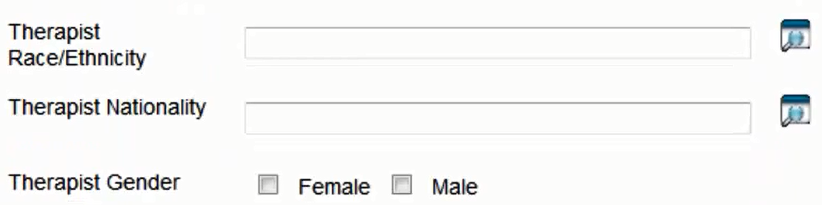 85
http://psycnet.apa.org/index.cfm?fa=browsePT.home
PsycTHERAPY®
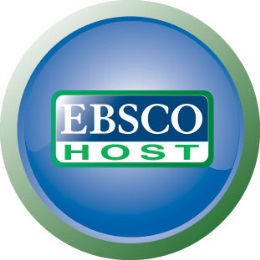 Advanced Search: Client
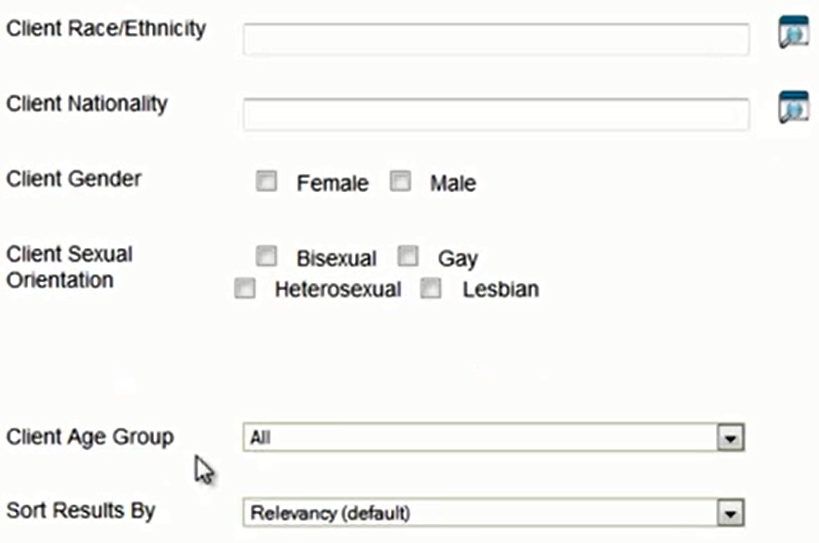 86
http://psycnet.apa.org/index.cfm?fa=browsePT.home
PsycTHERAPY®
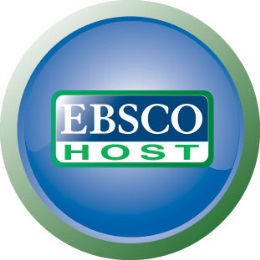 Browse
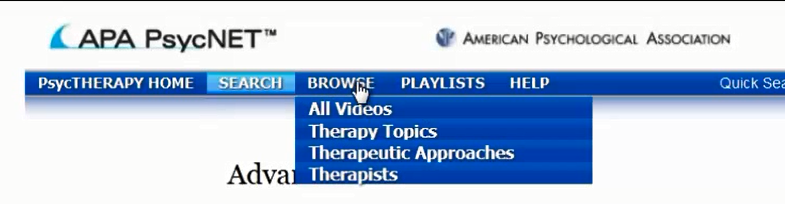 87
http://psycnet.apa.org/index.cfm?fa=browsePT.home
PsycTHERAPY®
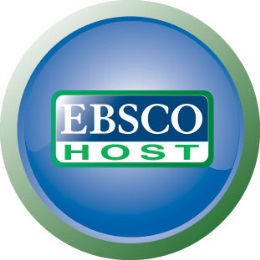 Create your own playlist of videos
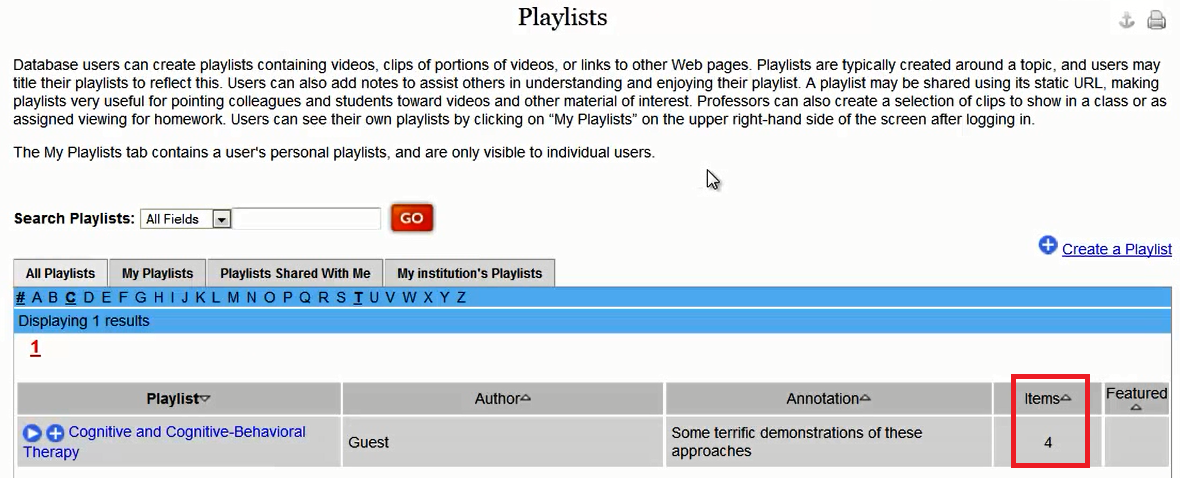 88
http://psycnet.apa.org/index.cfm?fa=browsePT.home
NEXT CLASS
MEDLINE Introductory Video Tutorials

http://www.nlm.nih.gov/bsd/disted/pubmed.html
89